Perioperative Glucose Control
Mary Catherine MacSween MD FRCPC
The Moncton Hospital
Case DM
74 year old male DM1 x 40 years.
MDI with Levemir 17 units hs and NovoRapid at meals.
Pre-op instructions take half usual Levemir hs.
Pre-op glucose 17.8 mmol/L.
Day 2 given half dose again at hs.
Day 3, ICU on 8 units/hr insulin drip.
Case GR
56 year old woman in PACU Friday afternoon post elective TKR.
DM 2 x 8 years.  Rx Metformin, Januvia and Gliclazide.
Pre-op:  A1c 10.4% and Fasting BG 13.7 mmol/L.
Call endo  could you see Monday am?
Case MM
A 52 year old male is admitted unresponsive with a subarachnoid bleed.
He has known childhood onset DM 1 and adult obesity and is on an insulin pump and metformin.
Blood glucose in ER is 6.0 mmol/L and repeated in NICU is 5.6 mmol/L.
What would you do?
Diabetes in New Brunswick Hospitals
New Brunswick Bed Days
Hyperglycemia in Inpatients
Hyperglycemia, regardless of prior diagnosis of diabetes, is a marker of poor clinical outcome.
New hyperglycemia is an independent marker for increased mortality, especially in non-ICU patients.
Hyperglycemia is associated with prolonged hospital stay, infection, disability after hospital discharge and death.
Stress Hyperglycemia or Undiagnosed DM?
Hyperglycemia: a Common Comorbidity in Medical-Surgical Patients in Hospital
16% mortality
1.7% mortality
3% mortality
Umpierrez JCEM 2002
Criteria to diagnose diabetes
A1C > 6.5%
FBG > 7.0 mmo/L
Classic symptoms and random glucose >11 mmol/L
Sebranek et al BMJ Dec 2013
Glycemic control in the perioperative period
Undiagnosed Diabetes in Surgical Patients
7310 German patients undergoing CABG 5.2% had undiagnosed DM.
More likely to require resuscitation, re-intubation, and longer postoperative ventilation and had higher perioperative mortality than both diagnosed diabetes and no diabetes.
2010 Cleveland Clinic study found the rate of undiagnosed DM in ~ 40,000 non-cardiac surgery patients was 10% and IFG 11%.
Preoperative  A1C
Colorectal surgery     
120 patients without known DM followed prospectively. (2009) 
A1C > 6% were at significantly increased risk for pneumonia, UTI, pleural effusions and post operative ileus.  
Retrospectively, A1C <7% significantly associated with decreased pneumonia, wound infection UTI and sepsis.  (2006)
Orthopedic Surgery
Significant increase in wound complications after total knee arthroplasty in diabetic patients with A1C > 8%  (2013)
Preadmission hyperglycemia independent risk factor for in-hospital symptomatic PE after major orthopedic surgery. (2010)
Hyperglycemia and Post Operative Thromboembolic Disease
Retrospective study of 6500 hip/knee replacement surgeries.
Post op PE  hyperglycemic vs. normoglycemic patients a 3.9 x risk.
Mraovic, Can J Anaes. June 2007
Consensus Conference 2004
American Association Clinical Endocrinologists
American College of Endocrinology
Endocrine Society
ADA
AHA
Society of Critical Care Medicine
Society of Hospital Medicine
Society of Thoracic Surgeons
American Society of Anesthesiologists
American Association of Diabetes Educators
The incidence of diabetes has tripled over the last decade and one third are undiagnosed.

Diabetic patients are at increased risk for postoperative infection, arrhythmia,  acute renal failure,  stroke, MI, increased LOS, and death.

Stress-induced hyperglycemia entails higher risks and often poorer outcomes in hospitalized patients than equally dysglycemic patients with known diabetes.
Physiologic Insulin Secretion
Basal
Advanced Type 2 Diabetes
Type 1 Diabetes
6.0
Sliding Scale Insulinle Glucose Control
16.5
What do you do?
BG  (mmol/L)
What do you do?
+6 U
+4 U
14.0
Sliding Scale alone
10.0
6.0
4.0
What do you do?
What do you do?
0 U
0 U
3.0
Breakfast
Lunch
Dinner
Bedtime
Bolus insulin QID
QID: four times daily; SSI: sliding-scale insulin; BG: blood glucose
CDA: In Hospital Diabetes, CPG 2013
6.0
BASAL + BOLUS + CORRECTION Results in Smoother Glycemic Control
6+2 U
Correctional Insulin AC meals
What do you do?
12.0
10.0
6+0 U
What do you do?
What do you do?
6.0
6.0
What do you do?
4.0
18 U
6+0 U
Bedtime
Breakfast
Lunch
Dinner
Basal insulin
6U
6U
6U
ROUTINE Bolus insulin
Routine Basal
Subcutaneous Insulin Order Set
Common Pitfalls of Insulin COS
Looks ‘too complicated’. 

All aspects of insulin orders not on one page.

Lack of an embedded hypoglycemia protocol.
Institute of Hospital Medicine
Distribution of Basal vs. Prandial
Prandial
20%
20%
20%
Basal 40 - 50%
Physiologic Insulin Replacement
Basal
Insulin drip
Insulin
pump
Intermediate acting insulin
	NPH
	N
Long acting insulin		
	Lantus (glargine)
	Levemir (detemir)
(R)
(H or NR)
Insulin Orders
Basal Insulin
Nutritional
Correction
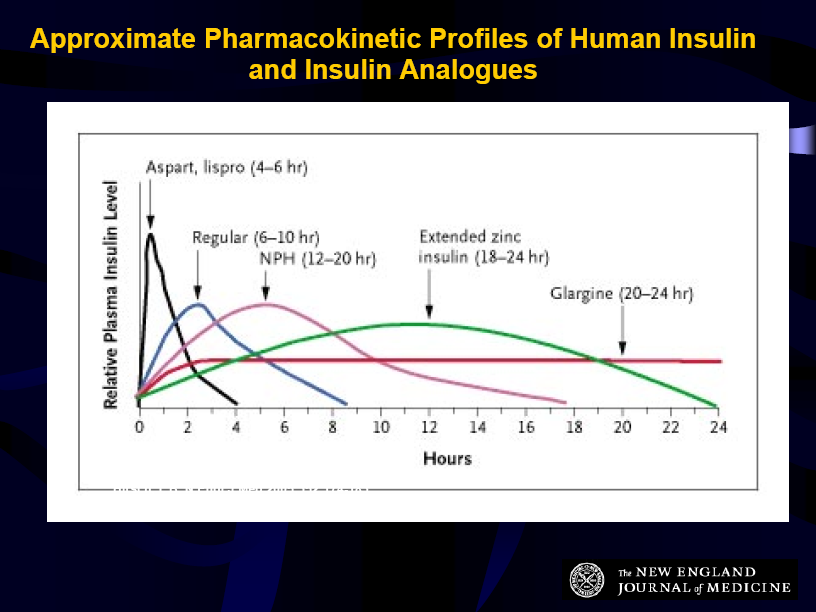 Levemir
In-Hospital Glycemic Targets
CABG = coronary artery bypass graft;  IV = intravenous; Intraop = intraoperative;  periop = perioperative
*As long as targets can be safely achieved
Perioperative Glycemic Targets
WHO Surgical Safety Checklist bundle: 	target blood glucose of 6 -10 mmol/L 		(acceptable range 4 – 12 mmol/L.)
When is ‘Sliding Scale’ Alone OK?
When high risk for hyperglycemia and starting TPN or steroids.
Well controlled diabetes on lifestyle  alone or monotherapy with oral agent on hold for surgery.
 If holding multiple agents start basal 0.3 units/kg.
Surgery Ward - Early Results
5600 COS Pilot – Poster Canadian Association of Hospital Pharmacists
Nine months after implementation, the percentage of CBG > 10mmol/l fell 20%.
Hypoglycemia CBG < 3.4mmol/l remained very low (0.2 to 1.0%).
Use of basal insulin significantly increased.
Surgical site infections decreased.
Case DM
74 year old male DM1 x 40 years.
MDI with Levemir 17 units hs and NovoRapid at meals.
Pre-op instructions take half usual Levemir hs.
Pre-op glucose 17.8 mmol/L.
Day 2 given half dose again at hs.
Day 3, ICU on 8 units/hr insulin drip.
Addition to Insulin Order Set for NPO Patients
PRE-OP NPO:
 Give usual dose of Lantus of NPH 
OR
Reduce night time NPH or Lantus by 20%.
AM of procedure reduce AM NPH by 50% or Lantus/Levemir by 20% and HOLD other scheduled insulins.
Case GR
56 year old woman in PACU Friday afternoon post elective TKR.
DM 2 x 8 years.  Rx Metformin, Januvia and Gliclazide.
Pre-op:  A1c 10.4% and Fasting BG 13.7 mmol/L.
START multiple daily injections of insulin with basal and prandial and correction on insulin order set.
Appropriate Insulin Needles
When to Start an Insulin Drip
Blood glucose > 11 mmol/L start insulin drip for 48h (especially if STEMI).
Need an insulin order set aiming for glucose level of  8.0 – 10.0 mmol/L
Depending on A1C and clinical parameters start  oral agents or multiple daily injections of insulin when drip stopped.
Proposed Addition to IV Insulin Order Set
For transition from insulin drip to subcutaneous insulin:  STOP insulin drip 
30 - 60 minutes after first injection of Rapid acting or Regular insulin
2 hours after first dose of NPH or Lantus (if no Rapid/R given).
Ensure basal insulin is ordered if insulin drip dose >1 units/hr in patient not on home insulin (i.e. 40% of total daily insulin drip dose as basal +/- 0.1 unit/kg Rapid insulin at each meal).
Case MM
A 52 year old male is admitted unresponsive with a subarachnoid bleed.
He has known childhood onset DM 1 and adult obesity and is on an insulin pump and metformin.
Blood glucose in ER is 6.0 mmol/L and repeated in NICU is 5.6 mmol/L.
What would you do?
Case MP Scenario 1
A.  Stop the pump.
B.  Continue the pump.
C.  Call a friend.
Technologies
When Should Insulin Pump Therapy be Stopped?
During prolonged surgical procedures.
When post-op analgesic requirements are expected to be high.
In patients unable to reliably count carbs, monitor glucose and use pump functions.
Minimed Veo Pump
OmniPod Insulin Pump
‘Tubeless Pump’.
Glucose meter is remote control but basal will infuse automatically.
Holds 200 units.

Patch pumps to come for DM2
Non-Pump Insulin Delivery Devices
V-Go dual Chamber Patch Pen
Insulin Patch Pens
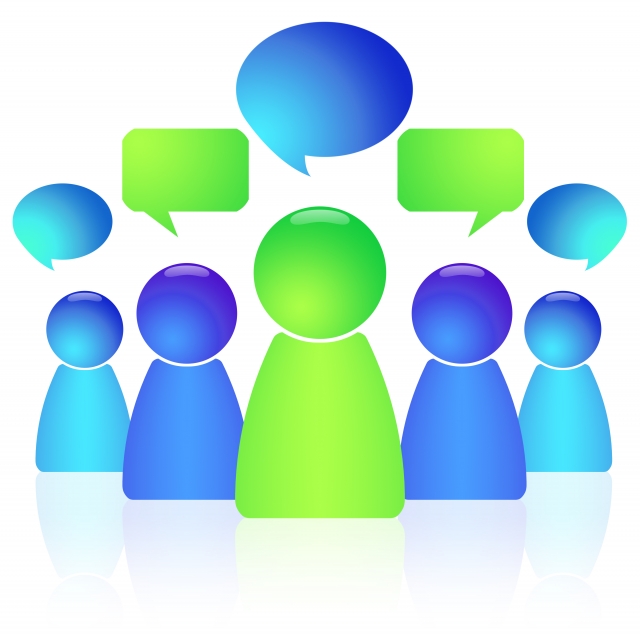